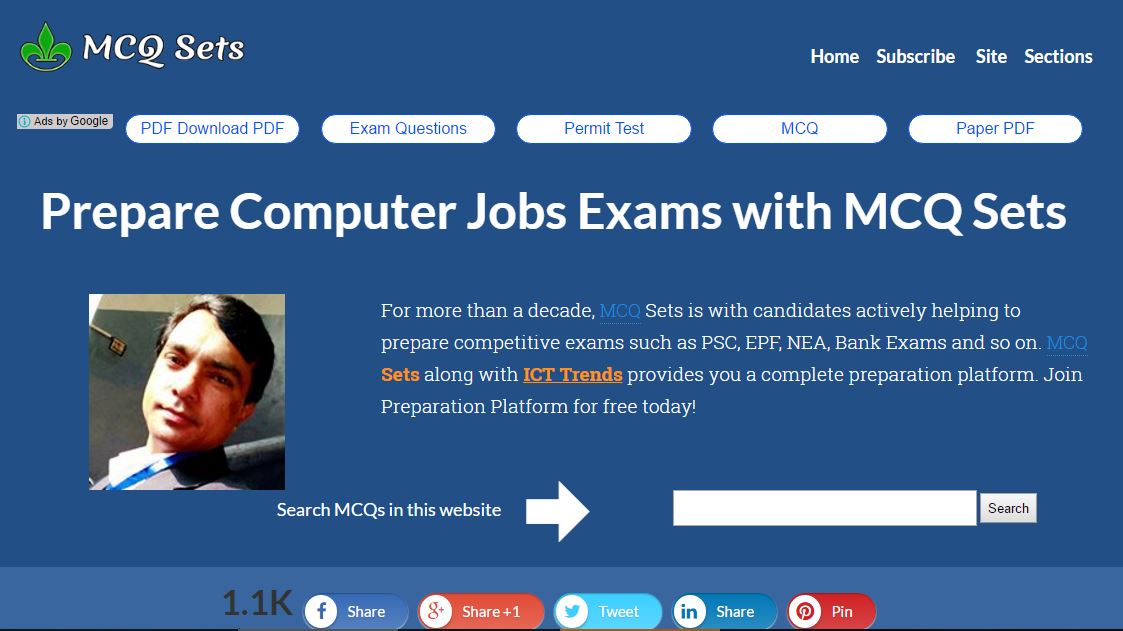 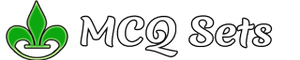 Computer Networking
Lesson #2
Transmission media
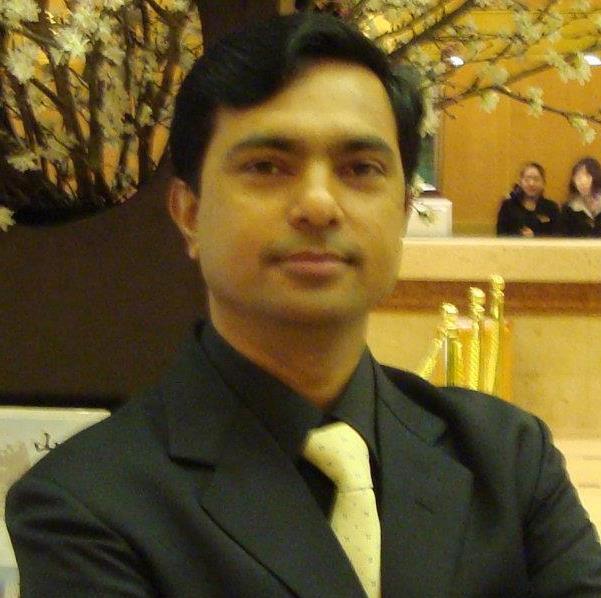 By: Suresh Khanal
For http://mcqSets.com
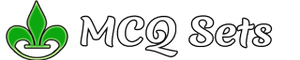 Topics:
What is transmission media
Types of transmission media
Bound transmission media
Unbound transmission media
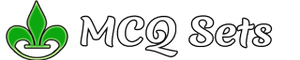 What is transmission media
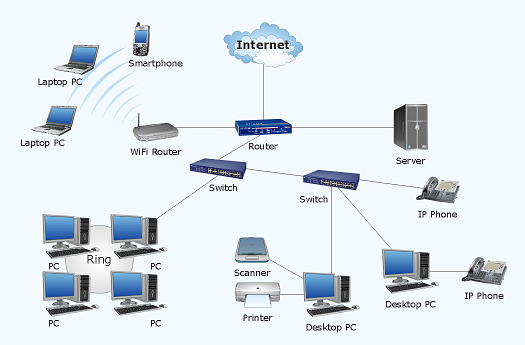 Transmission media is the pathway through which data travels in a network. It can be guided as in cables or wires and also unguided transmission media such as in wireless transmission.
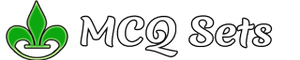 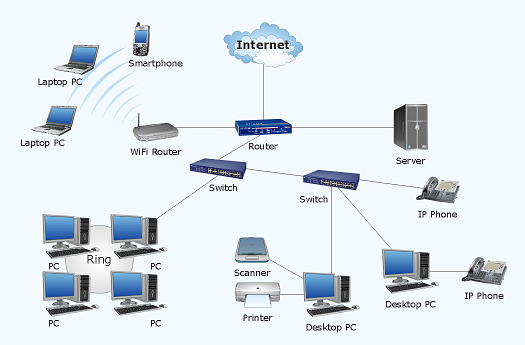 Cables used to connect the different nodes of network are also called bound transmission media as they are bound by physical geography.
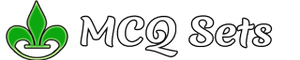 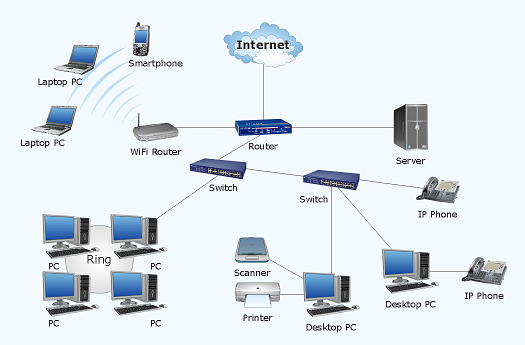 Thus, for wireless connections, that are not bound by physical geography are called unbound transmission media
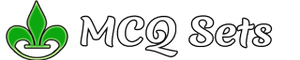 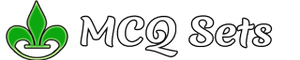 Types of transmission media
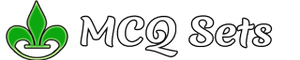 Types of transmission media
Bound transmission media or Guided transmission media
Twisted Pair Cables
Co-axial Cables
Fibre Optics Cable
Unbound transmission media or Unguided transmission media
Microwave
Radiowave
Infrared
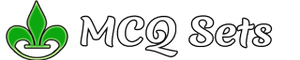 1. Bound transmission media
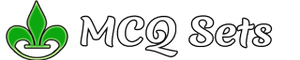 Bound Transmission media
The type of media that is bound by physical geography such as cables are known as bound transmission media. Twisted pair cables, Co-axial cables, Fibre optics cables etc. are the examples.
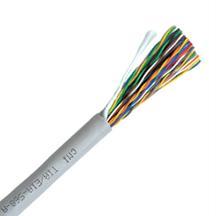 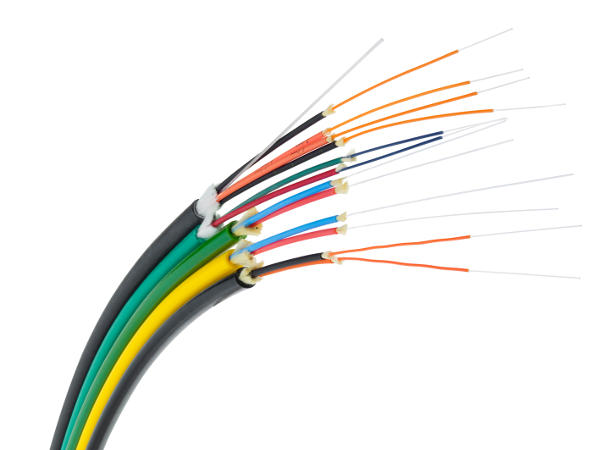 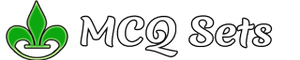 1.1 Twisted Pair Cables
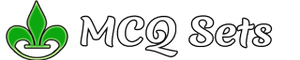 Twisted Pair Cables
A pair of wires twisted with each other. The conductor (copper) is cover with insulator and 4 pairs of such are packed inside cable jacket to make a network cable.
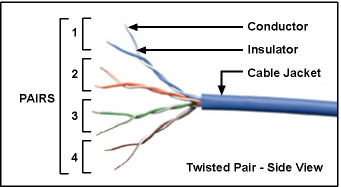 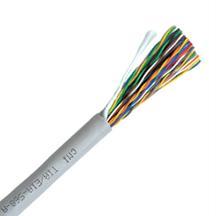 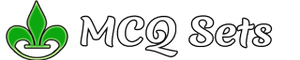 Twisted Pair Cables
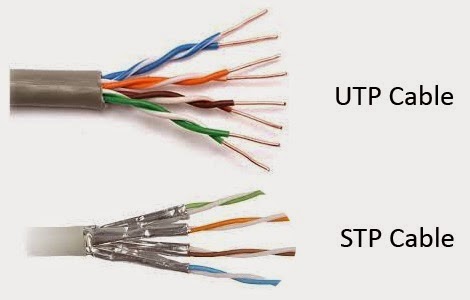 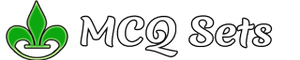 Different category Twisted Pair Cables
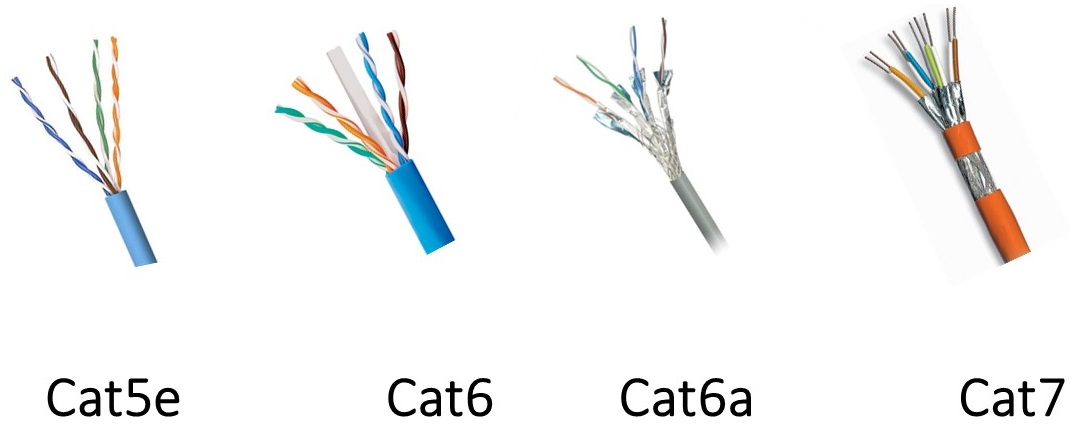 https://www.linkedin.com/pulse/guide-choosing-suitable-ethernet-cables-kerry-zhang
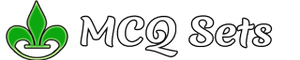 RJ45 for Twisted Pair Cables
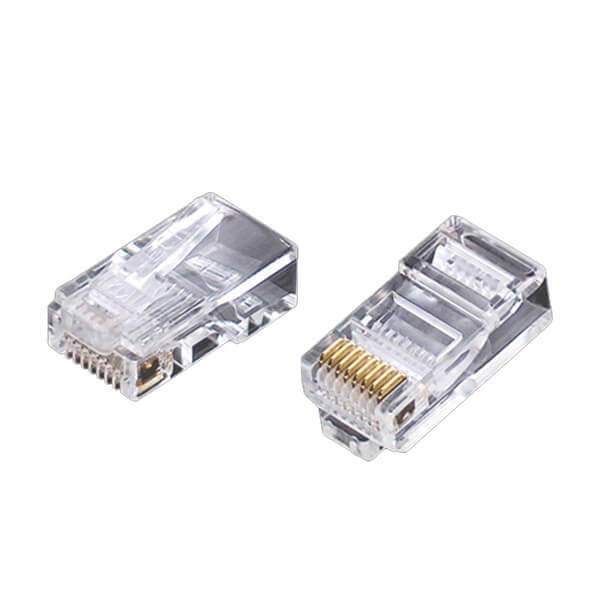 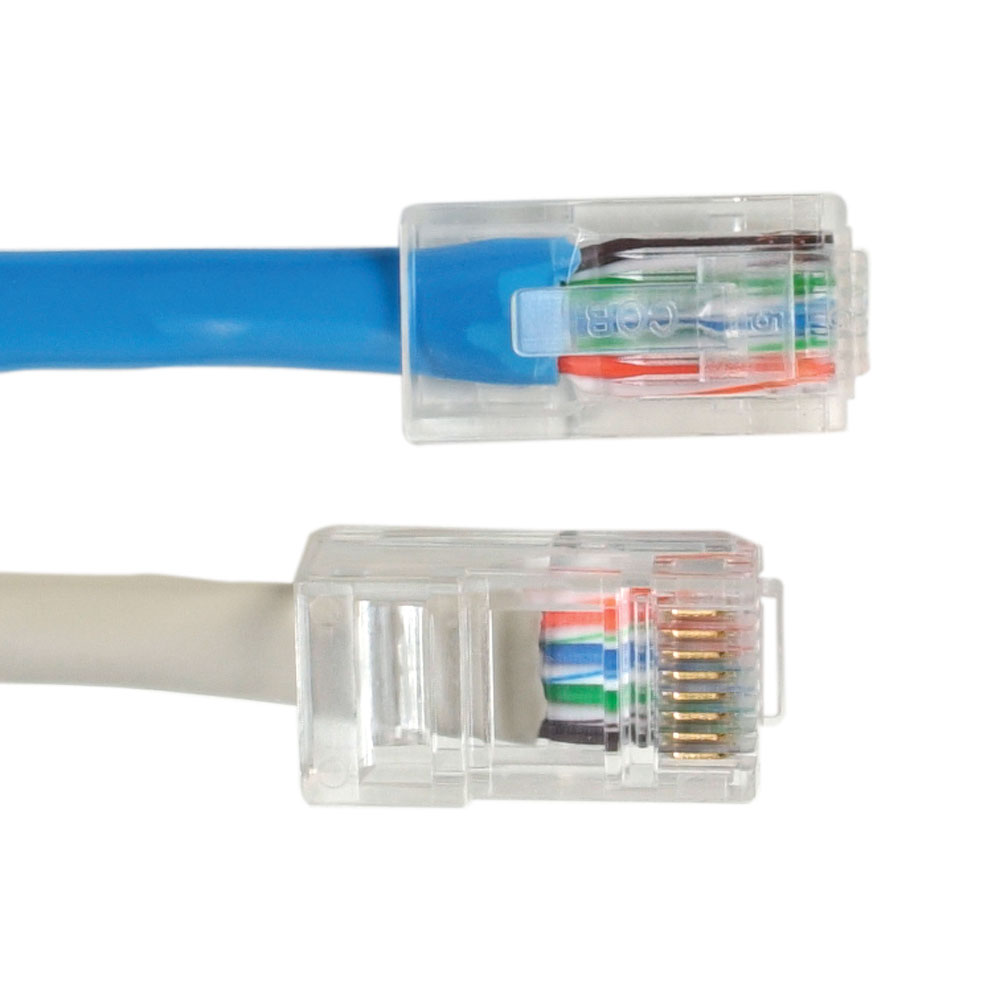 https://www.linkedin.com/pulse/guide-choosing-suitable-ethernet-cables-kerry-zhang
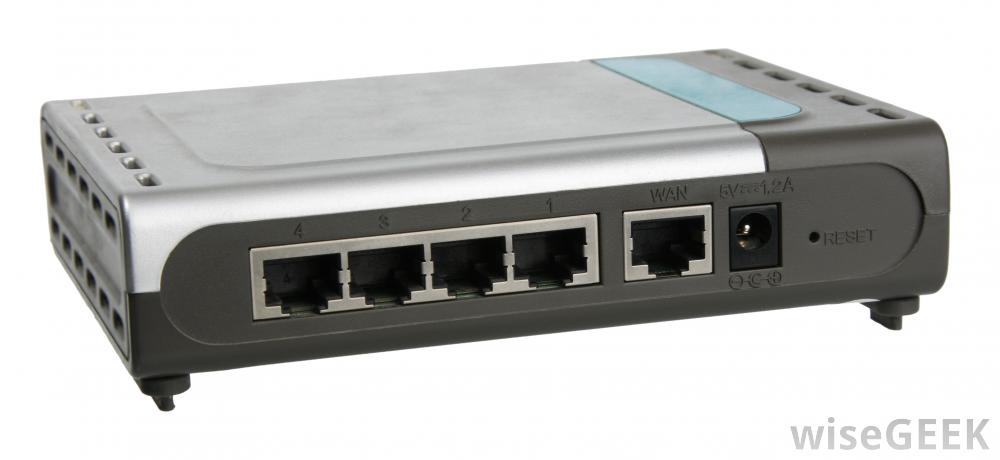 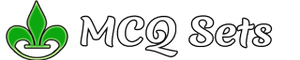 RJ45 Ports
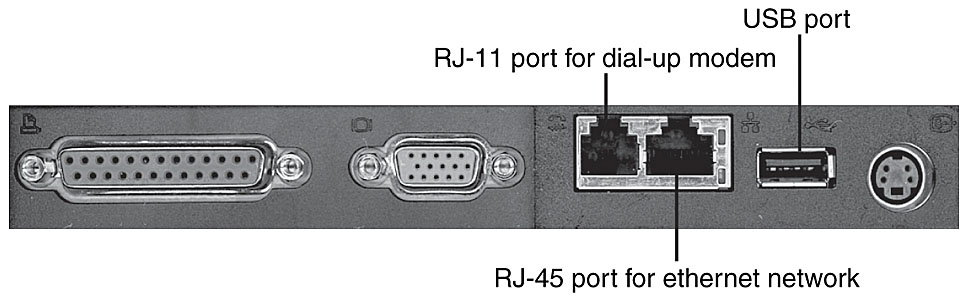 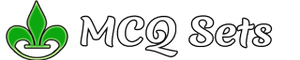 Types of transmission media
Bound transmission media or Guided transmission media
Twisted Pair Cables
Co-axial Cables
Fibre Optics Cable
Unbound transmission media or Unguided transmission media
Microwave
Radiowave
Infrared
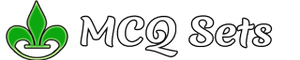 1.2 Co-Axial Cables
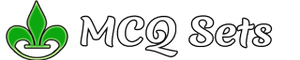 Co-Axial Cable
A solid central conductor surrounded by insulating material and then by a cylindrical shield woven from fine wires is known as co-axial cable.
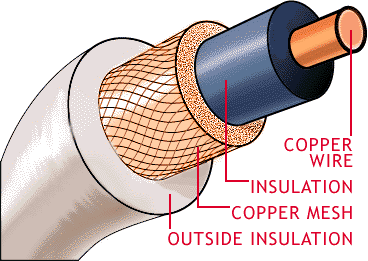 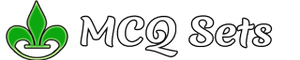 Co-Axial Cable
Co-axial cables are terminated with a connector known as BNC connector
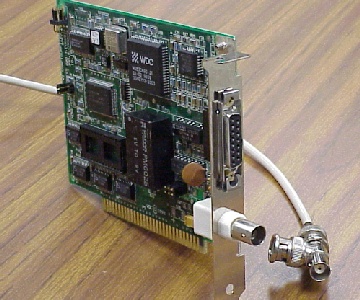 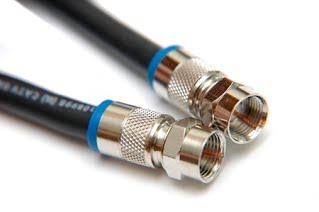 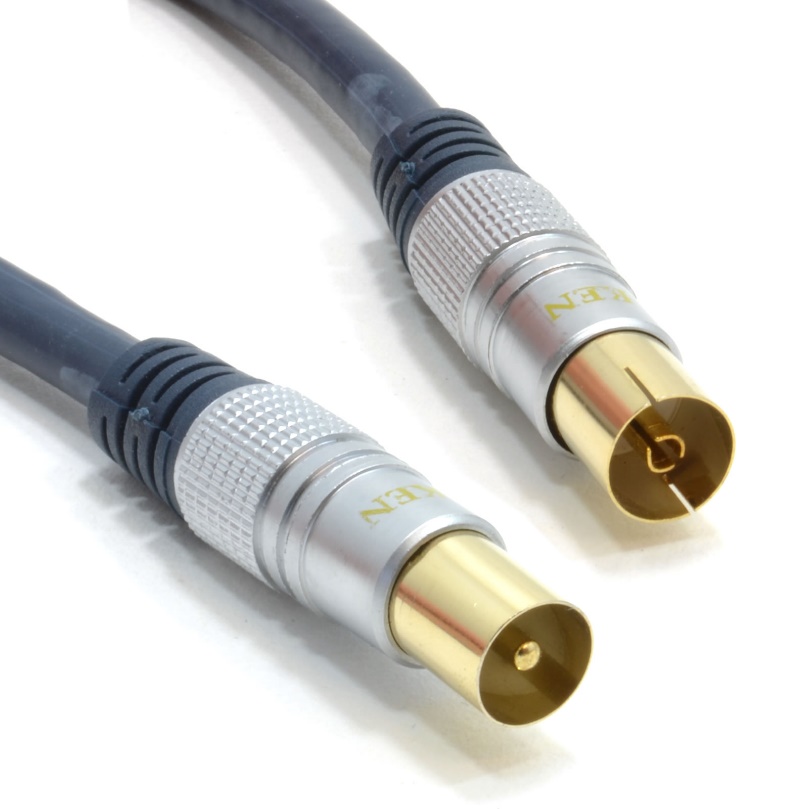 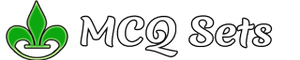 1.3 Fiber-Optics cable
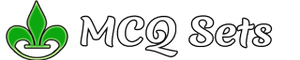 Fiber-Optics cable
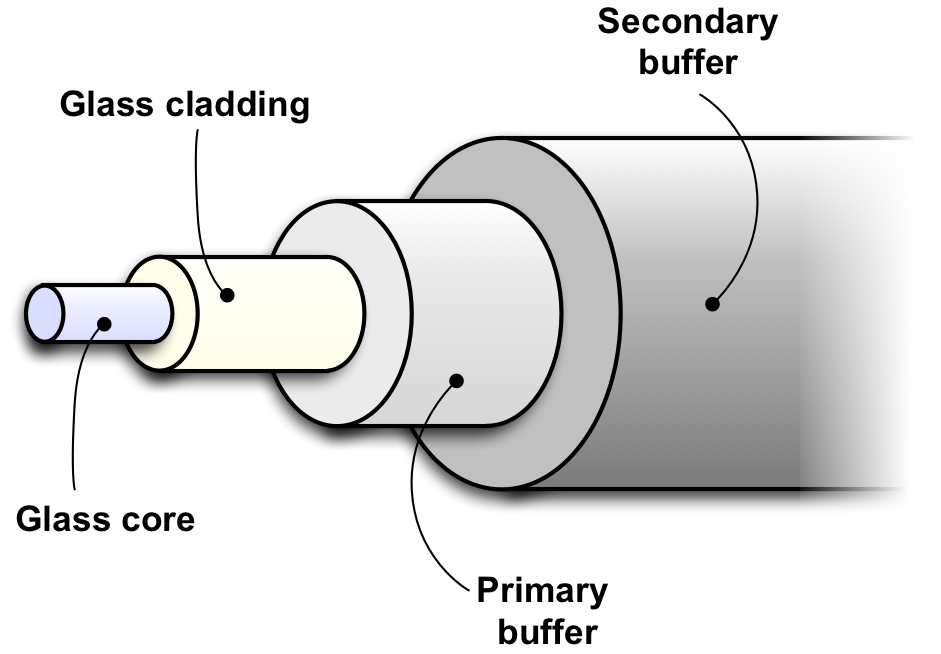 A cable with central glass tube covered with protective shield which transmit data using photons is fiber optics cable. These cables transmit data via concentrated bursts of laser beams which are carried through bundles of hair thin glass fibers.
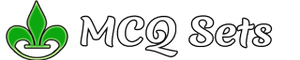 Fiber-Optics cable
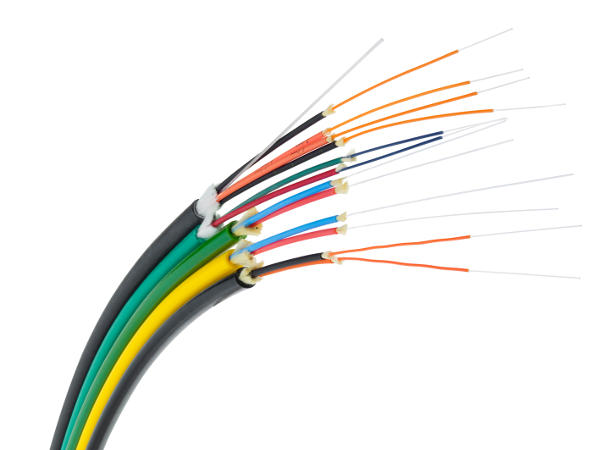 A cable with central glass tube covered with protective shield which transmit data using photons is fiber optics cable. These cables transmit data via concentrated bursts of laser beams which are carried through bundles of hair thin glass fibers.
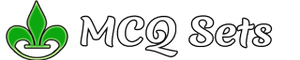 Fiber-Optics cable
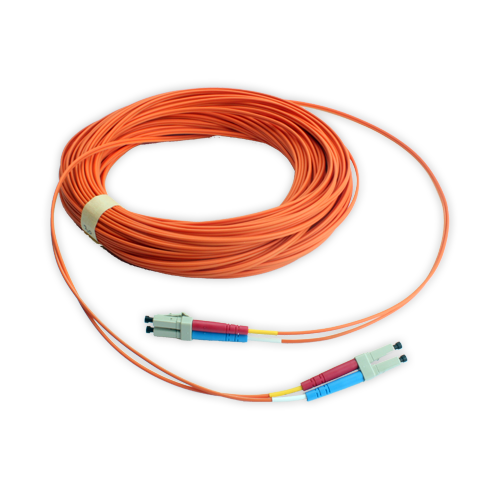 Physical look of fiber optic cable terminated with SC connector
Fiber-Optics cable Connectors
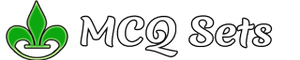 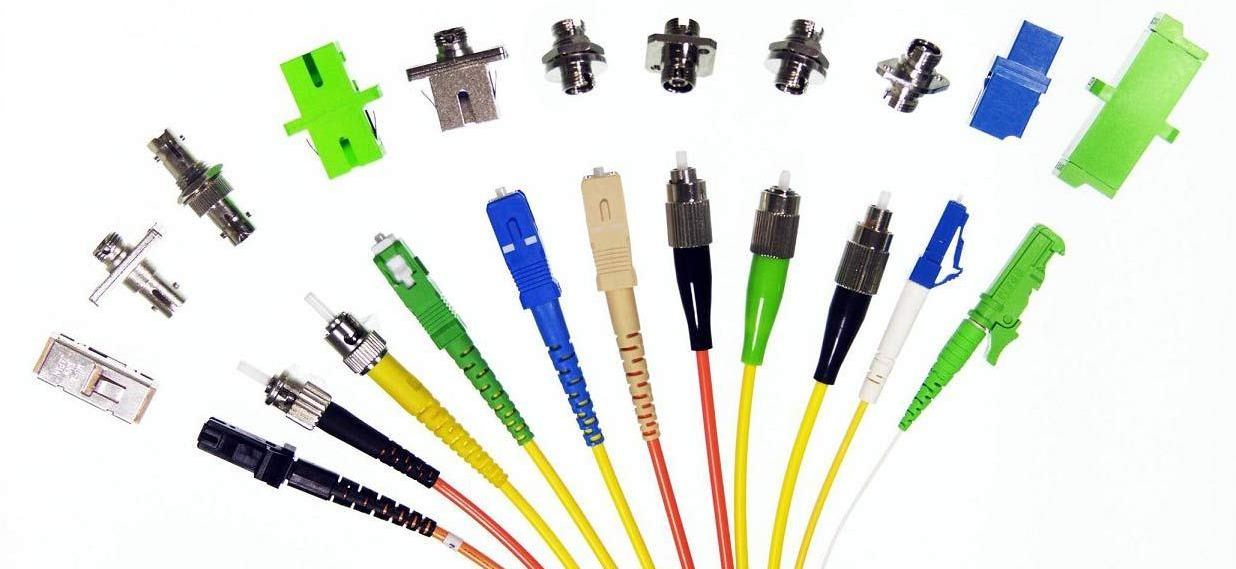 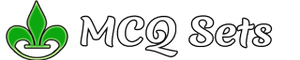 Types of transmission media
Bound transmission media or Guided transmission media
Twisted Pair Cables
Co-axial Cables
Fibre Optics Cable
Unbound transmission media or Unguided transmission media
Microwave
Radiowave
Infrared
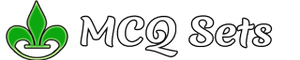 2. Unbound Transmission Media
Unbound Transmission Media
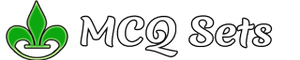 Unbound transmission media extend beyond the limiting confines of cabling. 

They provide an excellent communication alternative for WANS. The lack of physical restrictions provides larger bandwidth as well as wide area capabilities. Unbound media typically operate at very high frequencies. 

The three types of unbound transmission media are: Radio wave, Micro wave, Infrared
Radio Wave
Radio waves makes it possible to connect to the network when running cables is difficult or more expensive.
In wireless networking, air is the vehicle through which the data is carried, just as Ethernet uses copper cable
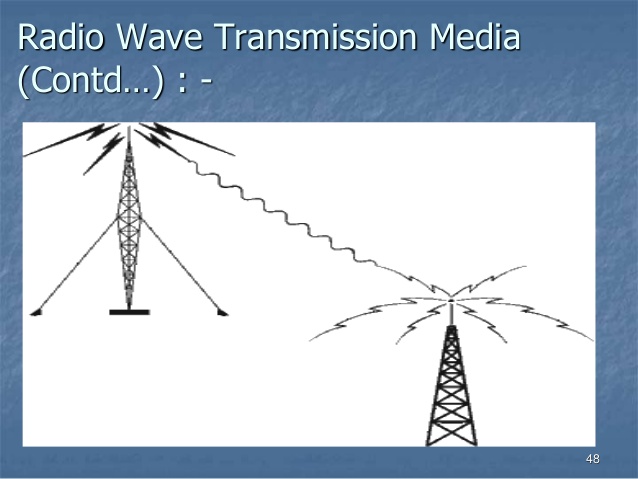 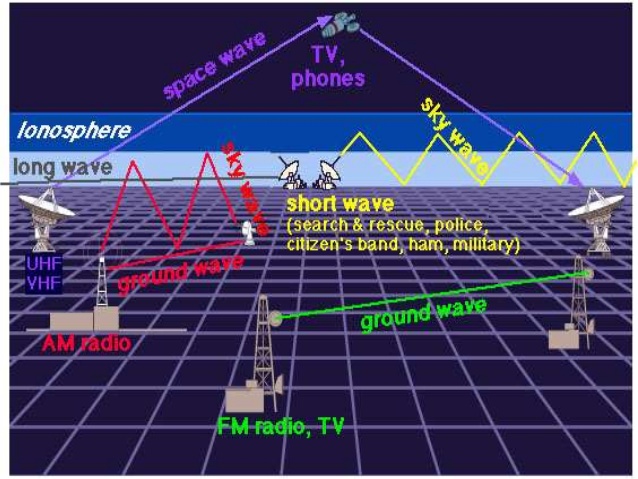 Radio Wave
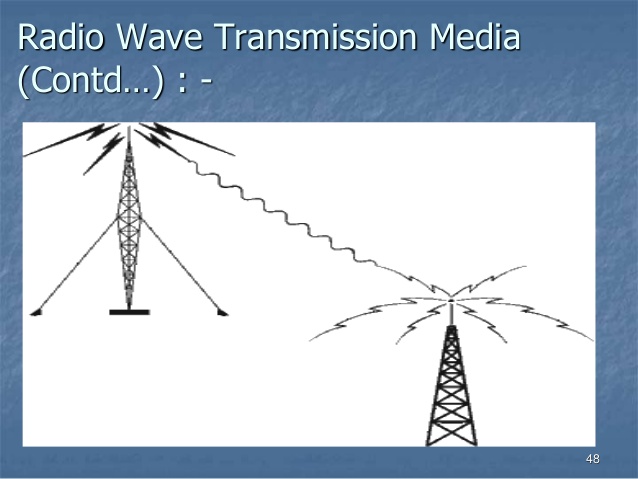 Credits: https://www.slideshare.net/SameerFarooq2/sameer-farooq
Microwave
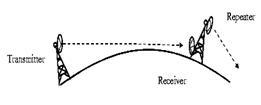 Microwaves have been used in data communications for a long time. They have a higher frequency than radio waves and therefore can handle larger amounts of data.
Microwave transmission is line of sight (LOS) transmission. The transmit station must be in visible contact with the receive station. This sets a limit on the distance between stations depending on the local geography. Typically the line of sight, due to the Earth’s curvature, is only 50 km to the horizon! Repeater stations must be placed so the data signal can hop, skip and jump across the country.
Infrared
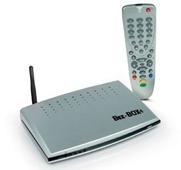 Infrared offers a great unbound photonic solution. Like fiber-optic cabling, infrared communications use light, so they are not bound by the limitations of electricity.
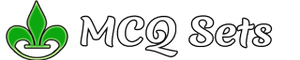 Thank You